Your comments/questions/jokes
Did you do anything exciting during summer so far?
Started teaching PHYS 214


From last semester:

Why don't we normally detect destructive interference in everyday life?
Most of the time, separated wave sources are not coherent, so no interference.

Calculating frequency? It's so easy it Hertz
Some announcements
We set up the iClicker system to allow you to use the smartphone app.

There is only one day on which each exam can be taken. The first exam is on Thursday, June 23, and it covers units 1-4 inclusive. Sign up on the CBTF scheduler!

Can you see each other's responses to the checkpoint? ("student log")
Lecture 2: Interference
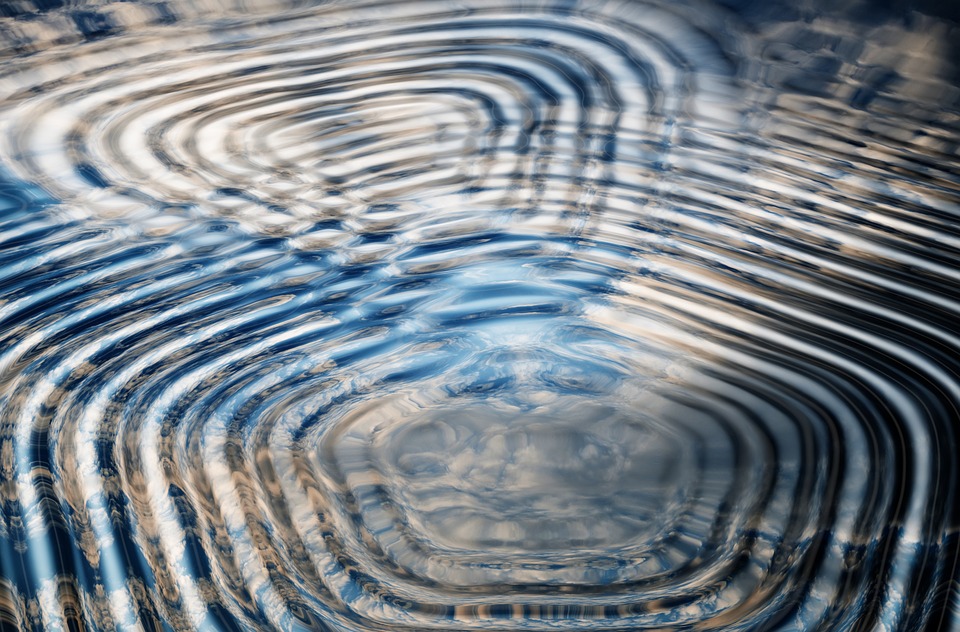 [Speaker Notes: \]
Today
Interference between two coherent wave-generating sources
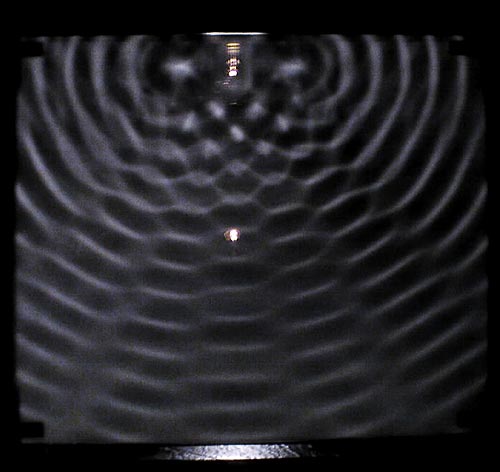 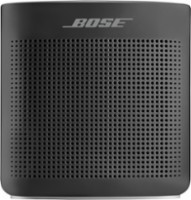 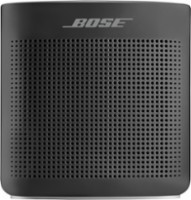 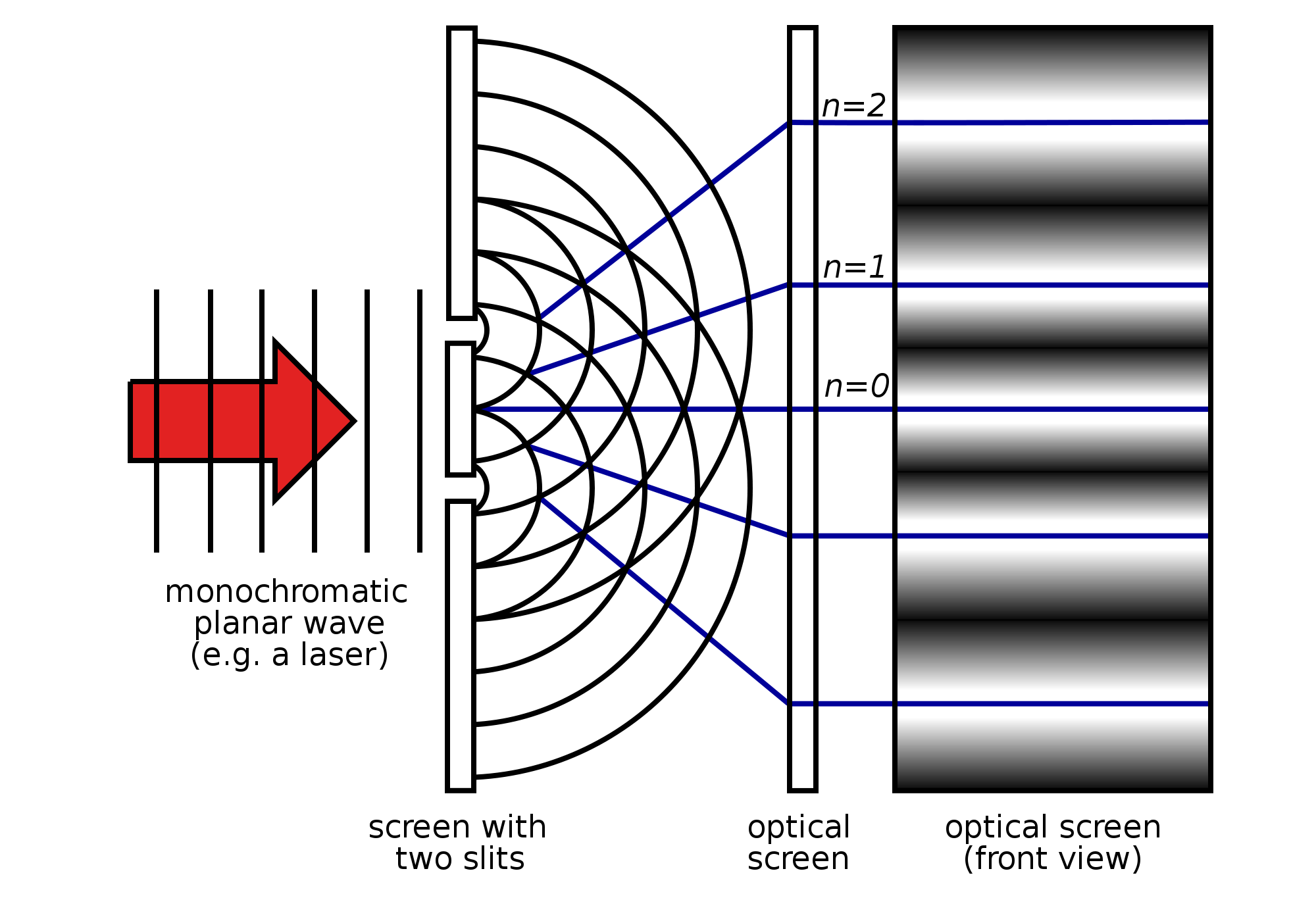 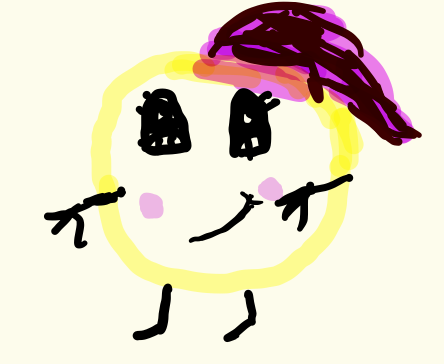 Waves in water
Sound from two speakers
Light traveling through two slits
Two perfectly coherent sources have exactly the same phase relationship at all times, e.g. two sinusoidal sources synchronized at the same frequency
Phasors are graphical tools that represent sinusoidally oscillating quantities
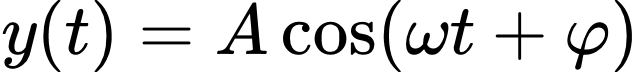 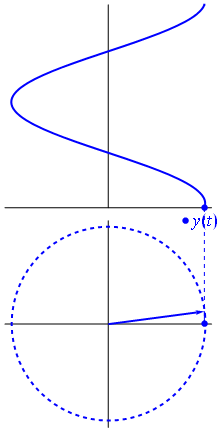 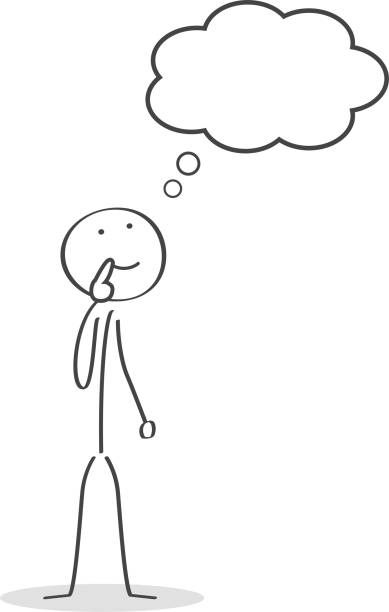 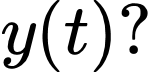 Adding harmonic waves is easier with phasors
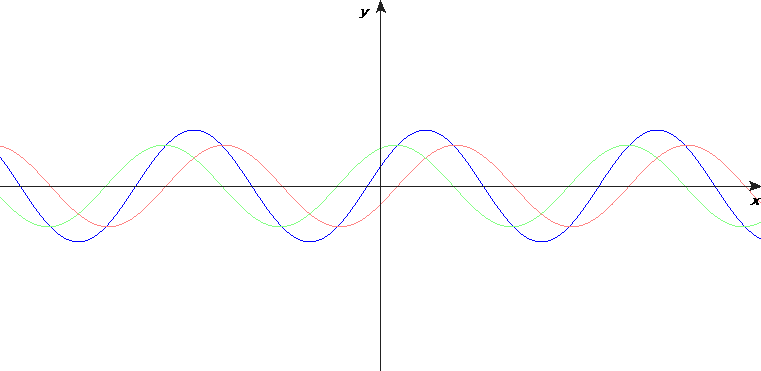 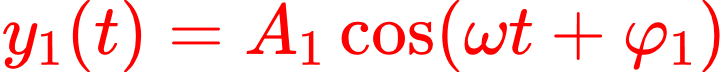 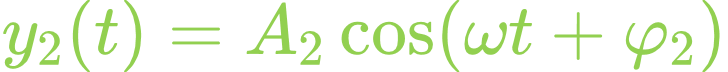 What is the intensity experienced by the observer?
Draw and label the phasor diagram
Add the phasors like vectors
Find the length of the resultant
Take the square:
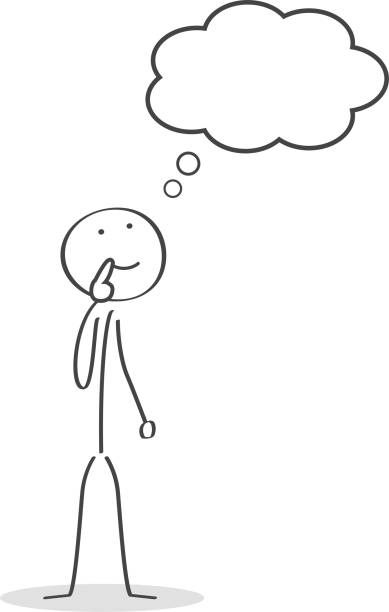 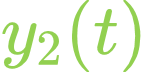 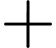 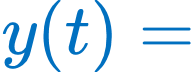 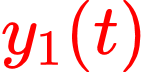 "superposition principle"
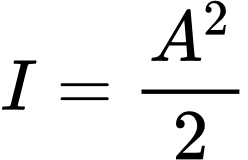 If                 , what is the intensity at a point where                   and
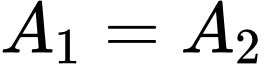 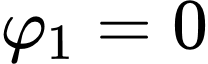 ?
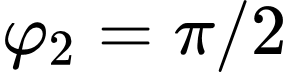 A) I = 0                    B) I = 2 (A1)2                      C) I = (A1)2
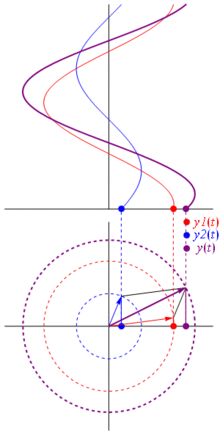 Circular waves, two-source interference setup
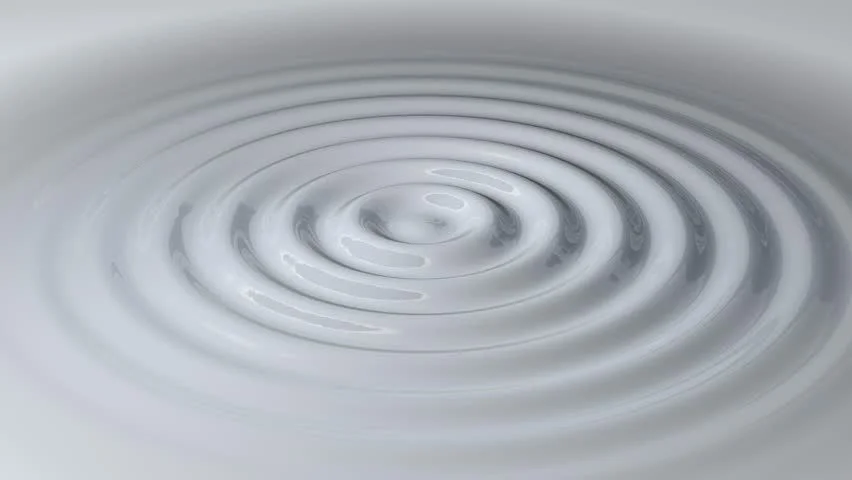 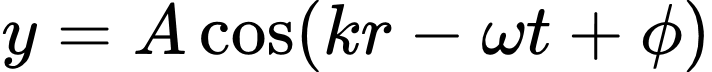 Amplitude decreases with r (why must it?)
but we ignore that
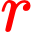 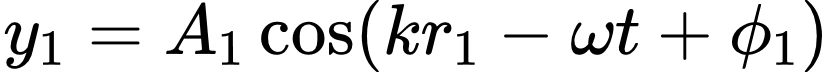 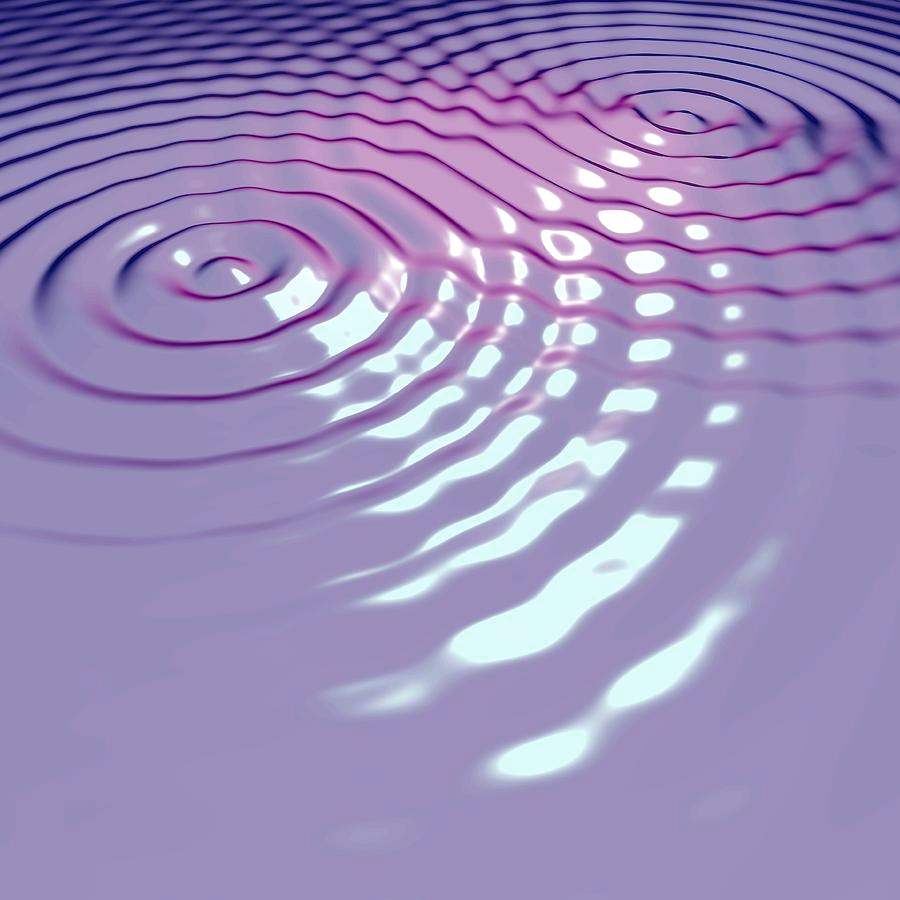 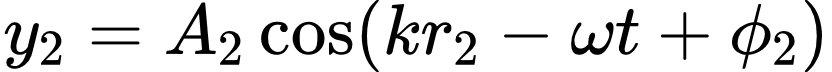 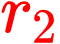 superposition principle
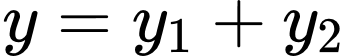 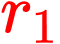 Ripple tank demo
two-source interference solution
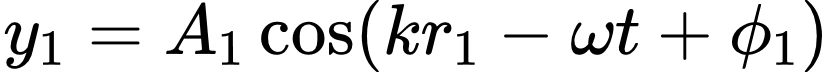 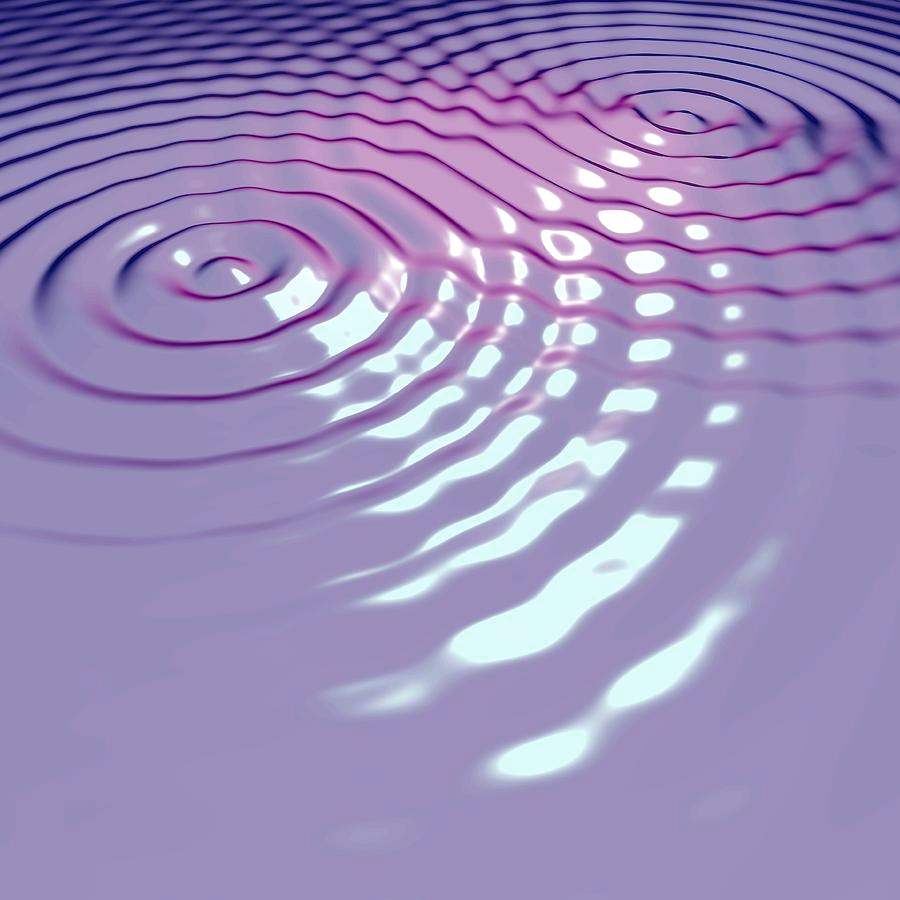 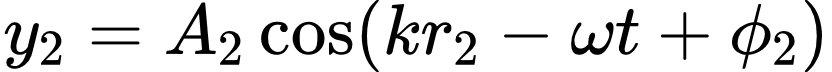 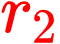 superposition principle
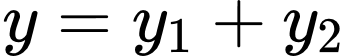 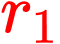 From trig identities, if A1 = A2 we could show
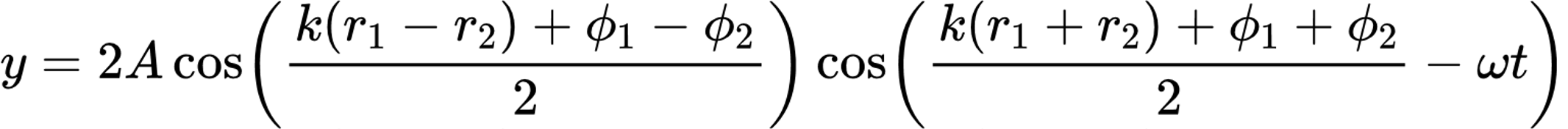 1
If A1 different from A2, the easiest way is with phasors.
amplitude at observer
Oscillating part
Draw and label the phasor diagram
Add the phasors like vectors
Find the length of the resultant
Take the square:
Intensity is proportional to (that)2
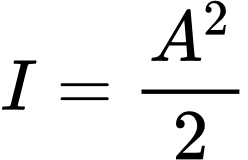 Two speakers emitting in phase with equal amplitudes
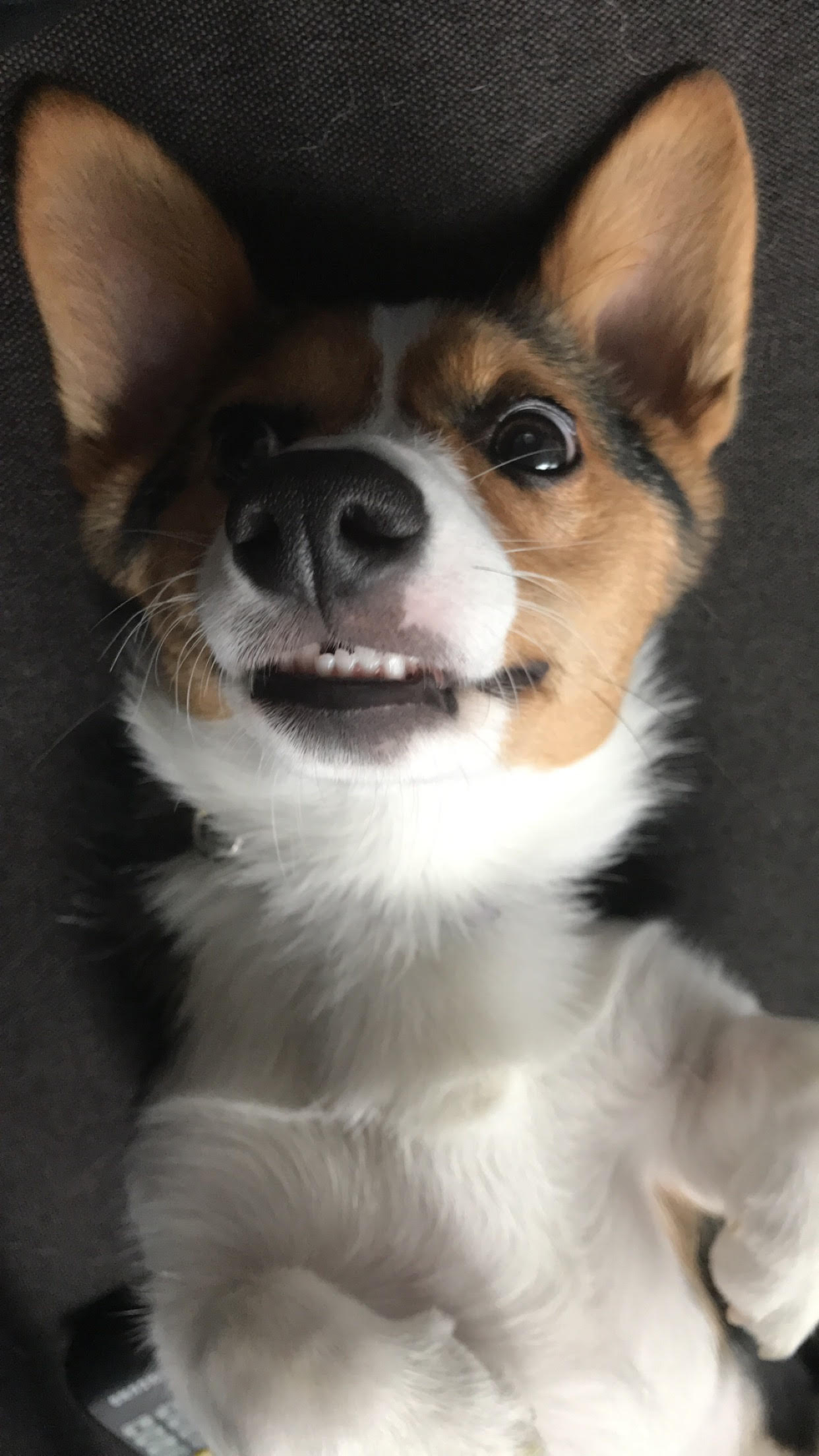 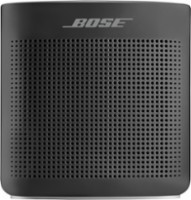 For what values of r1-r2 will the waves interfere destructively at the observer?


A) r1-r2 = 0,       ,           , ...

B) r1-r2 =
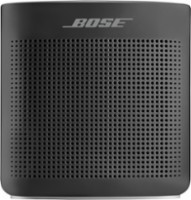 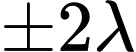 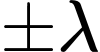 C) r1-r2 =

D) r1-r2 =
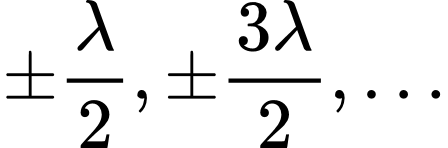 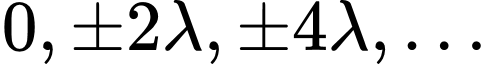 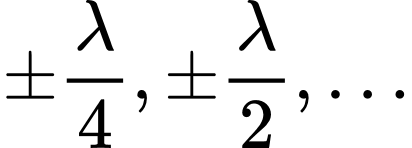 Checkpoint
[Speaker Notes: Write down $A \cos(kx - omega]
What if we change the phase offset?
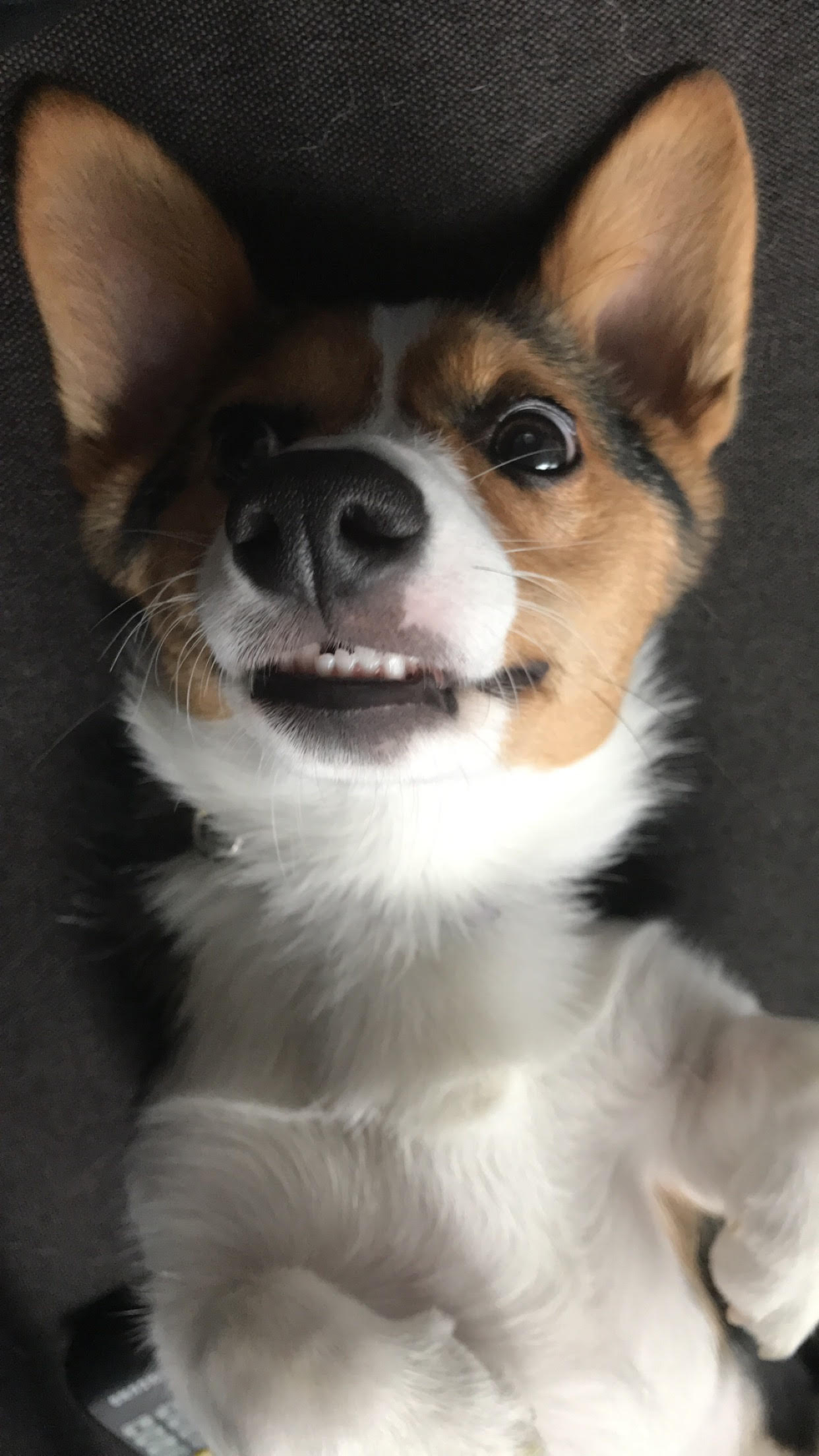 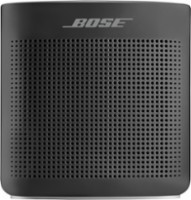 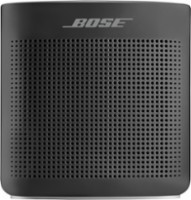 0
Combining phasors practice
1
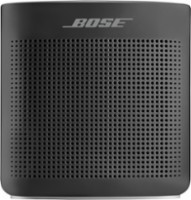 4
A
1
B
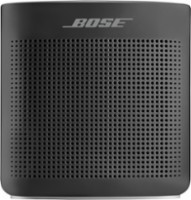 4
C
harmonic waves, same frequency, coherent,
D
[Speaker Notes: A=2-1=1]
Combining phasors practice
harmonic waves, same frequency, coherent,
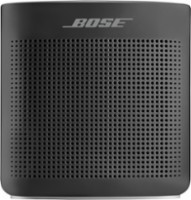 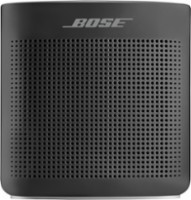 A
B
1
2
C
Combining amplitudes practice
Two speakers, different amplitudes. 
Same distance, same phase at the source (in phase).

What’s the intensity at the observer?

a) 0.5 W/m2
b) 2.5 W/m2
c) 3 W/m2
d) 4.5 W/m2
e) 9 W/m2
harmonic waves, same frequency, coherent,
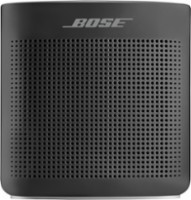 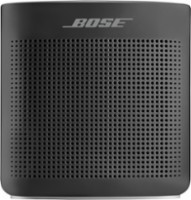 Intermediate summary
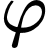 with respect to horizontal axis
offset
^
^
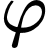 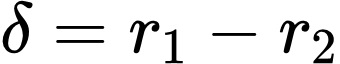 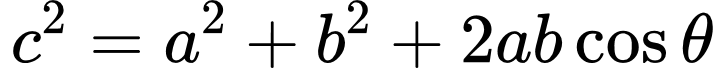 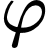 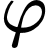 Practice with interference
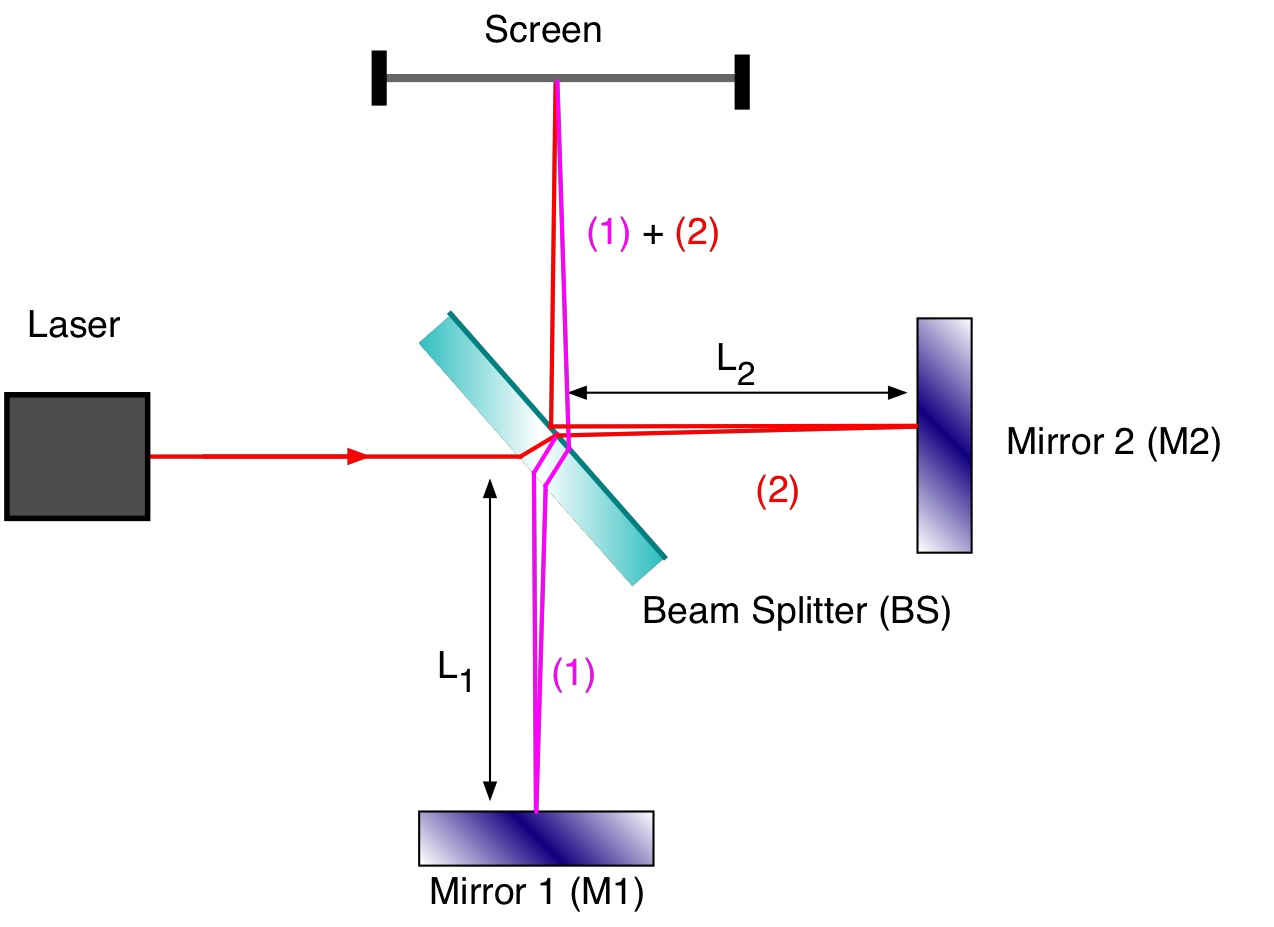 Light source
[Speaker Notes: \]
Interferometer
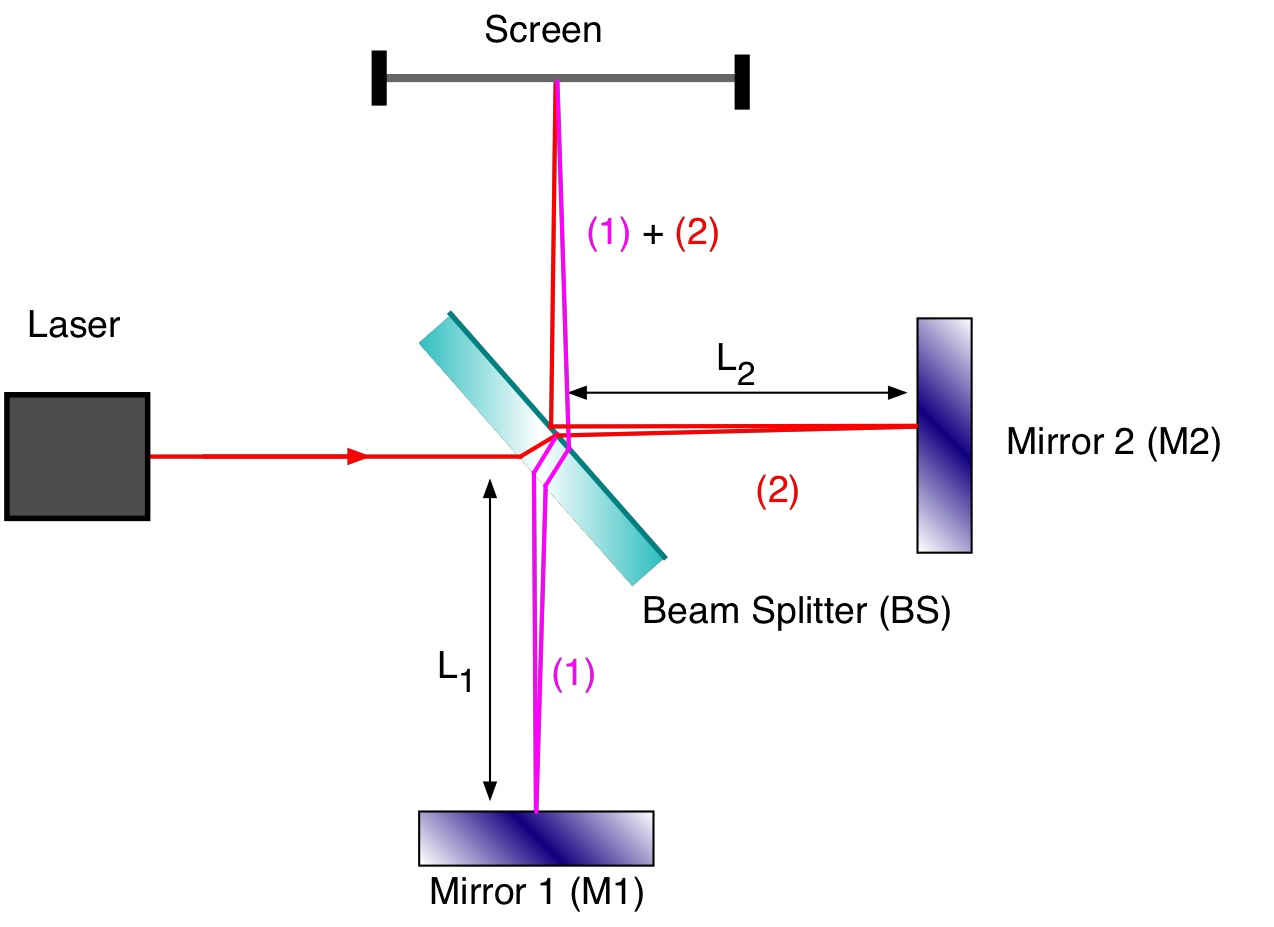 Interferometer problem
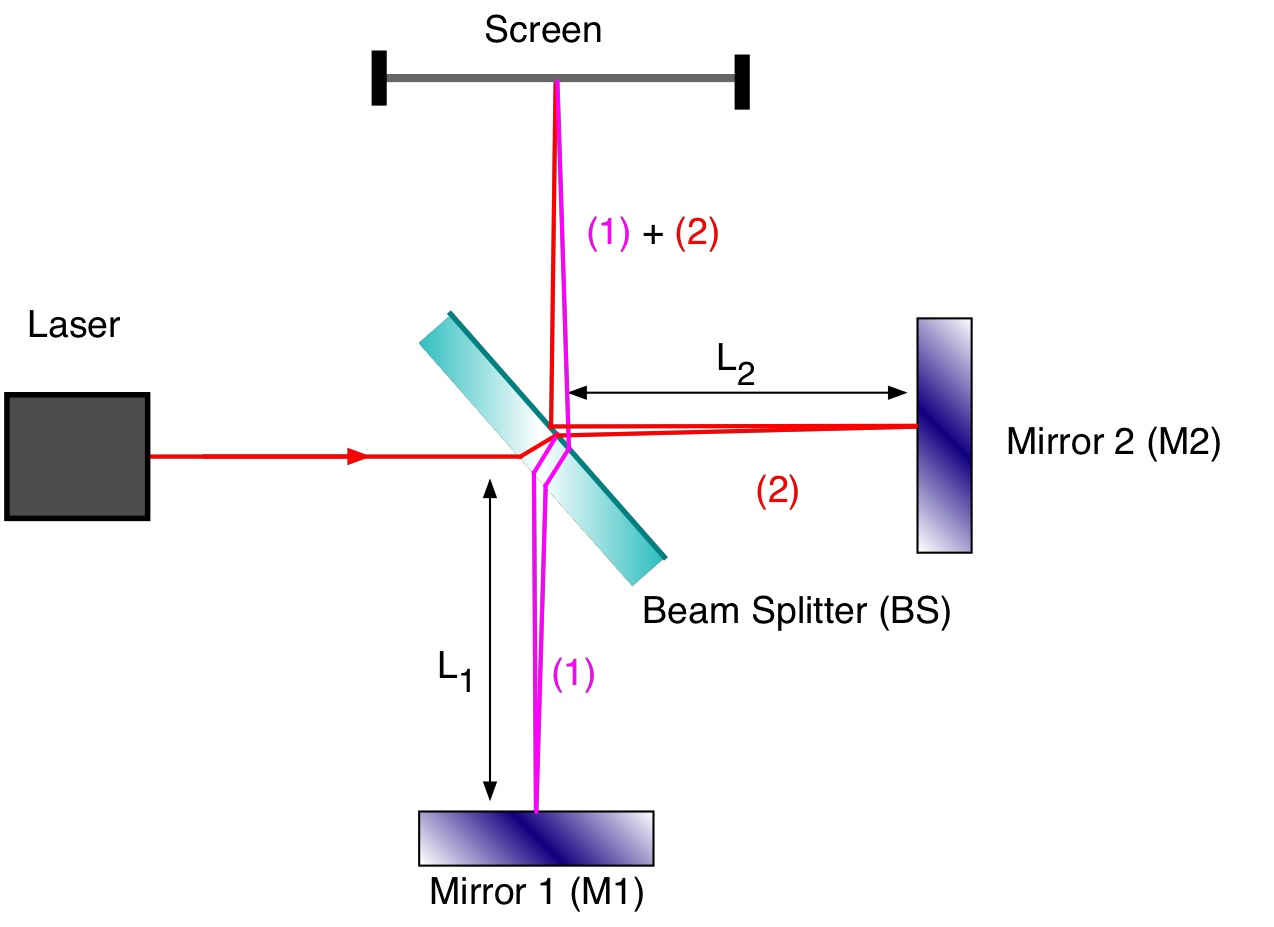 Interferometer problem
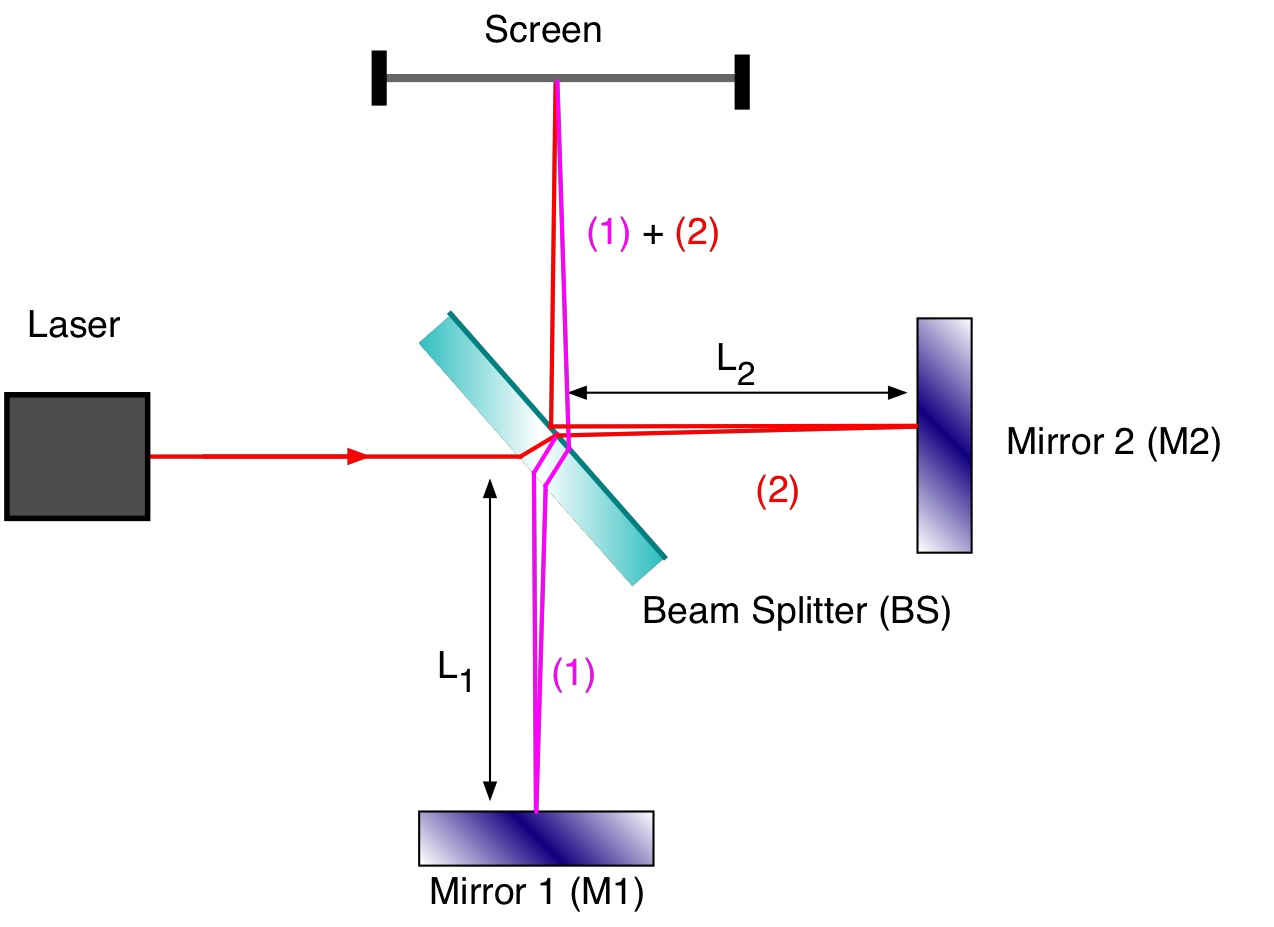 Application: LIGO
https://youtu.be/tQ_teIUb3tE
Two-slit experiment
coherent, monochromatic
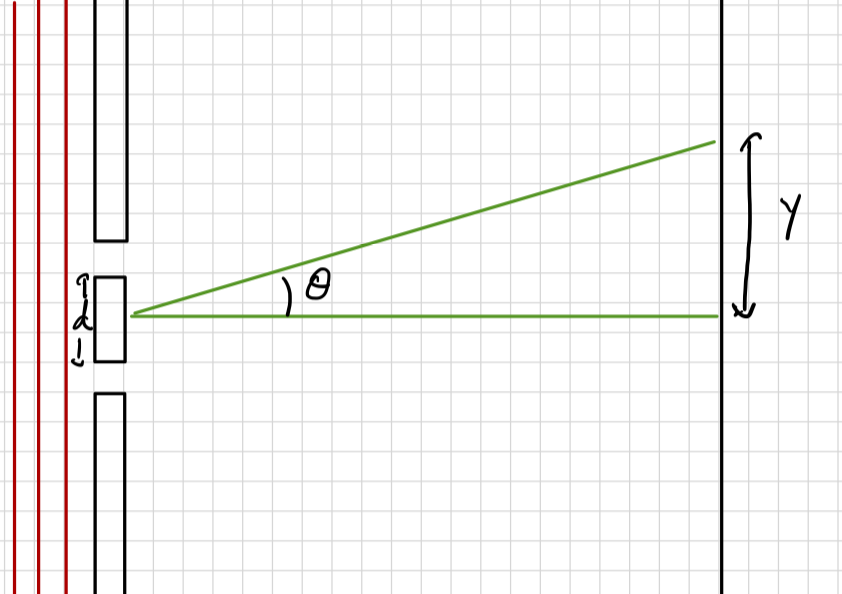 a) Isolated peak
b) Repeating peaks
c) Two isolated peaks
Two-slit experiment
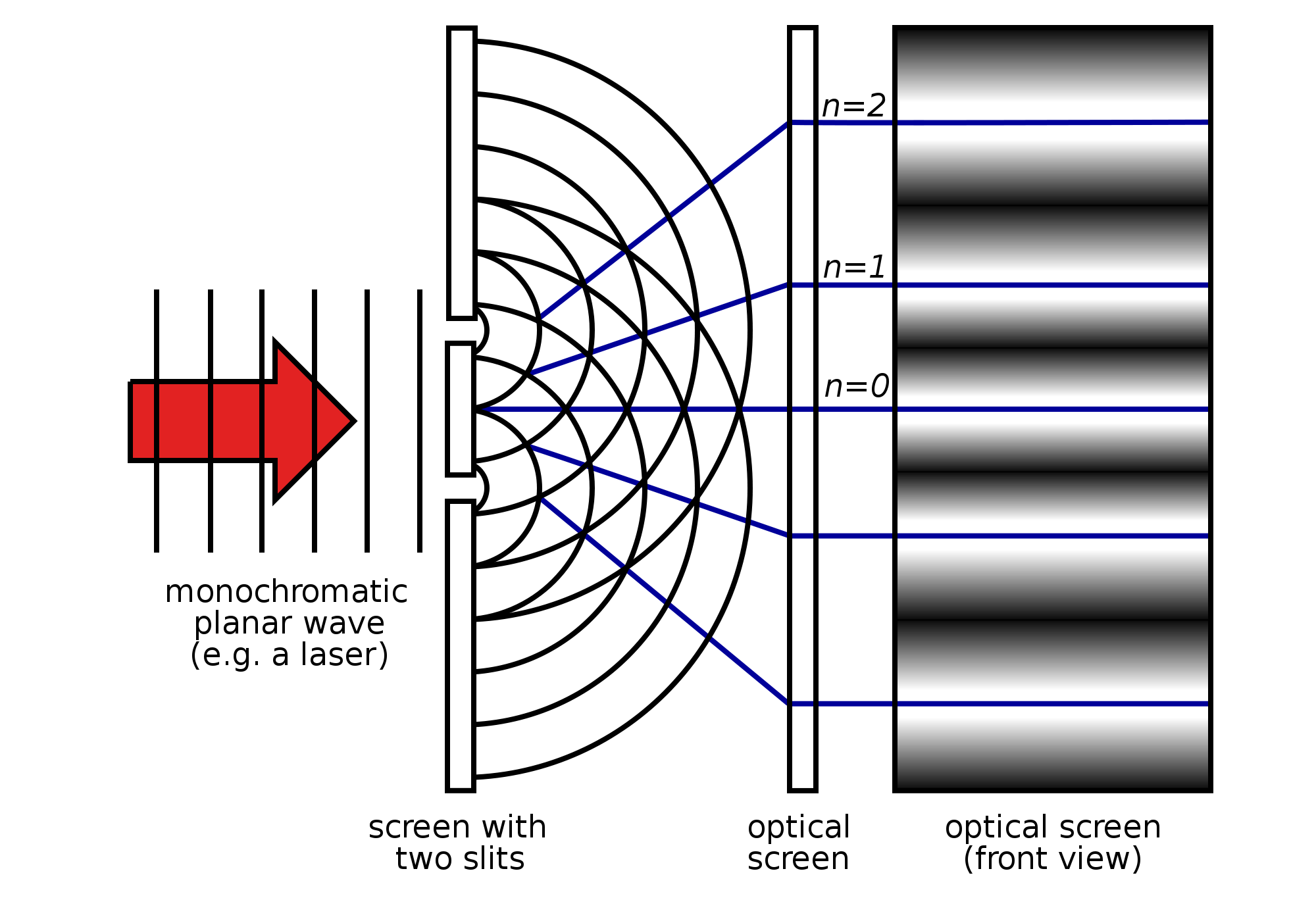 coherent
Two-slit experiment: distances
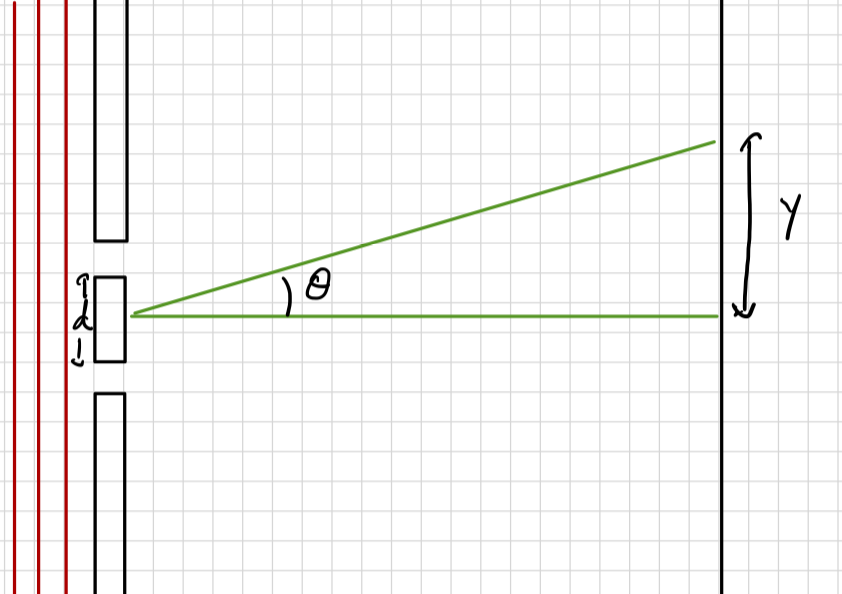 Approximation: L is very big compared to d and y.
L
m=2
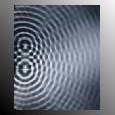 m=1
m=0
m=-1
m=-2
Constructive interference
Summary
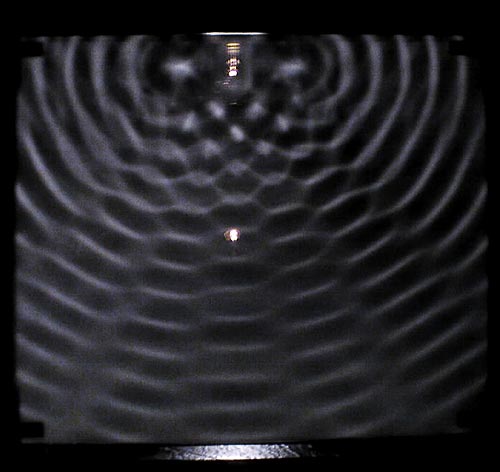